8 причин заниматься     музыкой    с   ребёнком
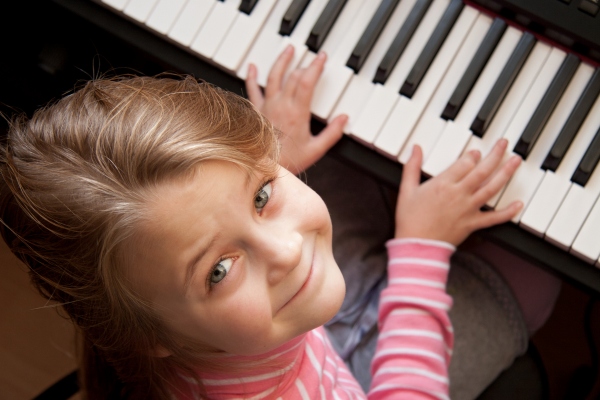 Уважаемые родители,       вы хотите, чтобы ваш ребёнок, повзрослев, стал разносторонне развитой личностью, состоялся как профессионал в избранной им специальности, умел видеть и понимать красоту и разнообразие окружающего мира, чтобы ему были доступны и глубины философской мысли, и вершины человеческих чувств и переживаний?                                                                                   Конечно , ДА!     Занятия музыкой раскрывают и учат многим качествам, которые пригодятся в дальнейшем. Если ребёнок хорошо поёт песни из мультфильмов или тянется к пианино – это первые звоночки. Велика вероятность, что у него есть талант.     С другой стороны, талант это не обязательное условие занятия музыкой.      Если у родителей ещё остались отговорки вроде «нет времени водить ребёнка в музыкальную школу, а потом ещё и забирать», вот несколько причин заняться музыкой.
1. Играть на музыкальном инструменте - это следовать традиции.        Музыке учили всех аристократов, русских и     европейских.        Музицировать  - это лоск, блеск и шик, апофеоз светских  манер.
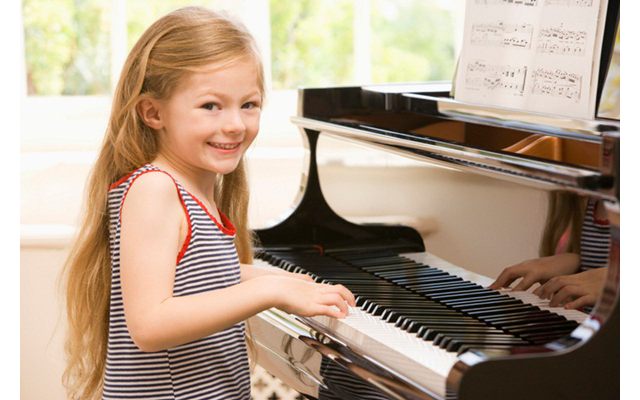 2. Музыкальные занятия воспитывают волю и дисциплину: заниматься на инструменте надо постоянно, регулярно и без перерывов.            Это тяжёлый труд, который формирует характер.
3. Музыка развивает абстрактное и пространственное мышление.      Занятие музыкой поневоле развивает мыслительные способности человека. Занимаясь музыкой, ребёнок развивает математические способности.       Например, при игре на пианино надо одновременно попадать по клавишам и  оперировать  звуковыми понятиями.
4. Музыканты обладают хорошей речью.      Как показали исследования, люди, занимающиеся музыкой, обладают красивой и грамотной речью и письмом. Среди писателей было очень много музыкантов и наоборот.     Это в очередной раз доказывает, что музыка всесторонне развивает человеческие способности.
5. Музыка помогает побороть страх публичного выступления.
В процессе обучения, ученикам приходится выступать на публике. 
         В результате, уменьшается или вовсе исчезает страх перед аудиторией.
          К тому же, музыка способствует развитию коммуникативных навыков. В конце концов, исполнитель, так или иначе, «общается» с аудиторией.
6. Музыка способствует развитию характера.     Во-первых, человек становится более мягким и чувствительным. Он способен увидеть и оценить красоту вокруг него.      Во-вторых, на пути к успеху, иногда нужно проявить мужество, стойкость и твердость.
7. Музыка учит быстро «включаться» в работу.      Хороший музыкант готов сыграть любое произведение  без подготовки. Во время обучения, человек приобретает навык быстро включаться в работу .      Умение быстро мобилизовать свои возможности неоднократно пригодится в жизни.
8. Умение делать сразу несколько дел.
Учитывая специфику игры на 
музыкальных инструментах, человек учится делать несколько дел одновременно. 
         Но самое главное, что делает он их не только одновременно, но и с одинаковой эффективностью.
Мудрые родители отличаются от всех остальных тем, что знают: школьные знания, оценки и достижения в традиционном образовании — не самое главное в жизни и становлении человека.        Можно закрыть глаза на успехи и поражения чада во многих учебных дисциплинах, ведь действительно важным является общее развитие ребенка.        Именно музыка развивает детей всесторонне лучше, чем это делают все остальные кружки.
Подарите своему ребёнку счастье общения с музыкой!
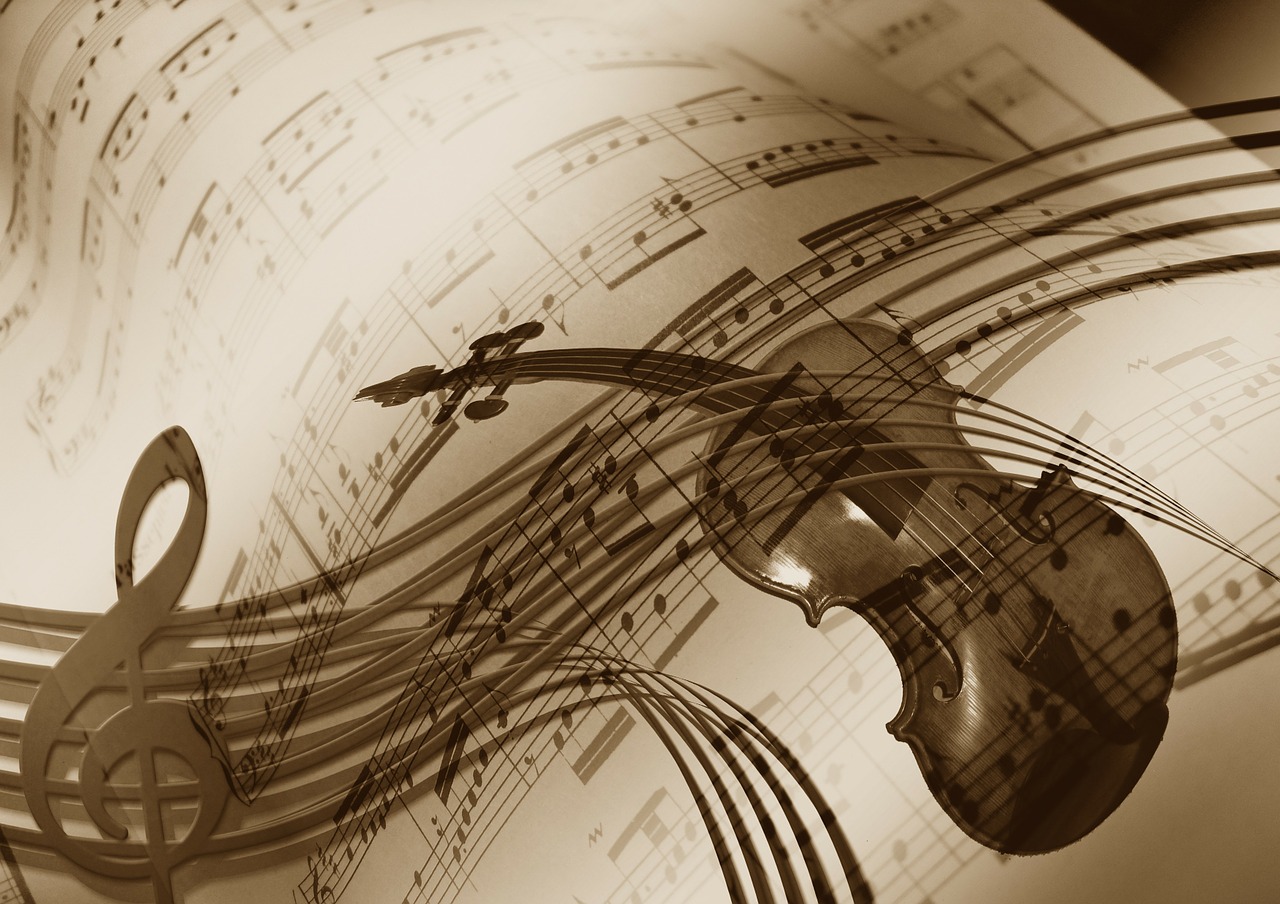